Machine Frigorifique 
& 
Pompe à Chaleur
Historique du Froid
Chapitre 1
Généralité
Procédés traditionnels ( Froid naturel)
Systèmes de Production  (Froid artificiel )
Cycle frigorifique de Carnot
Installation frigorifique
Pompe à chaleur
Système d’extraire de la chaleur
Système de production du froid
Qu’on parle du froid on parle de l’absence de la chaleur
Historique du Froid
Conditions hivernales (Température, Humidité..)
Conservées
Constaté
Denrées Périssables
L’Homme des pays Tempérés
Reproduire ces conditions en été
Froid Naturel
Froid Artificiel
Systèmes de Production
Procédés Traditionnels
Procédés traditionnels
Salage
Technique consiste à saler un aliment (viande, fromage, ……etc)
Saumurage
Liquide à forte concentration de sel.
Séchage
Méthode de conservation des aliments par déshydratation
Fumage
Exposer la viande ou le poisson à une grande quantité de fumée
de façon permanente, discontinue, pièces d’eau gelées
Glace naturelle
Systèmes de Production
Mélange des Liquides
Le premier à avoir évoqué l’usage, en Inde, au 4ème siècle, de tels mélanges semble être l’écrivain arabe Ibn Abi Usaibia.إبن  أبي عزيبية

L’usage du refroidissement de l’eau par l’emploi du salpêtre (الملح الصخري) est cité par le médecin italien Zimara en (1530).

Ensuite la découverte que le mélange de neige et de sels par Tancredo (1607) permettait d’atteindre des températures encore plus basses
Systèmes de Production
Systèmes frigorifiques
- Deux grandes familles: 
      Ceux qui consomment, pour fonctionner, de l’énergie mécanique,
 Systèmes mécano-frigorifiques, 
      Ceux qui consomment essentiellement de l’énergie thermique, 
Systèmes thermo-frigorifique
1
2
2
1
Systèmes à compression de vapeurs 
( Climatiseur, Réfrigérateur……),

   Systèmes utilisant des cycles à gaz
( Turbine à gaz)
Systèmes à absorption
           (Systèmes binaires)

   Systèmes à adsorption 
   Systèmes à éjection.
Cycle de Carnot
Cycle frigorifique de Carnot
Cycle Diathermes
Le cycle de Carnot est composé de deux isothermes et de deux adiabatiques
Transformation Isotherme : Transformation s’effectuée  à température constante, T = Const
 Transformation adiabatique: Transformation s’effectuée sans échange de  la chaleur, Q = 0
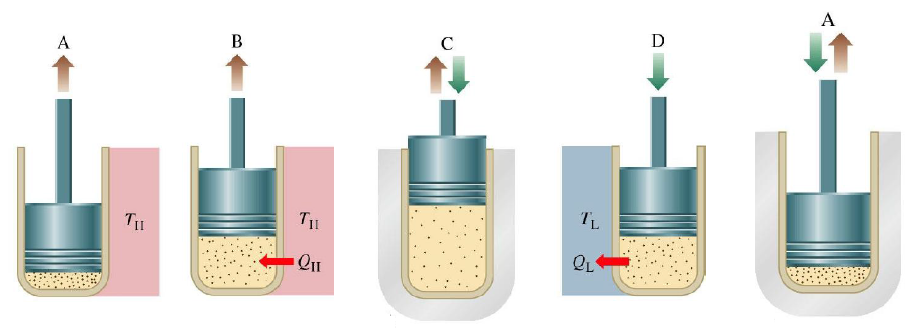 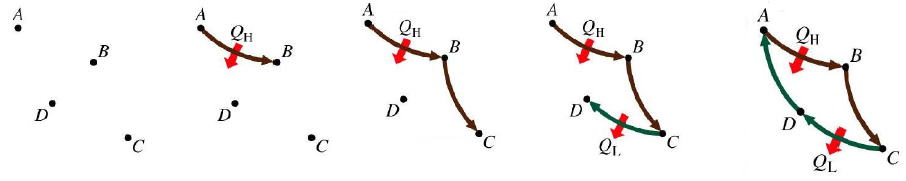 1
Cycle frigorifique de Carnot
A la température (TH) T2,  Le  gaz  est  soumis  à  une  détente isotherme de a à b. Durant ce processus, Le gaz absorbe une quantité de chaleur (Q2).
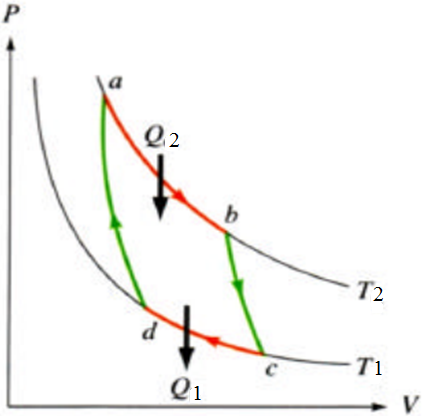 2
L’isolation thermique du système au milieu extérieur. Permettre le  gaz  d’effectuer à une  détente  adiabatique  (Q = 0) de b à c jusqu'à la température T1, le travail effectué un positif Wbc.
3
Le gaz subit une compression isotherme de c à d à température constante T1 et dégage une quantité de chaleur (Q1).
4
La compression adiabatique de d à a  augmente la température du gaz jusqu'à T2. Le travail effectué est égal à l'opposé du travail de l'étape 2, c'est-à-dire Wda = -Wbc.
Présentation du cycle de Carnot 
sur le Diagramme P-V (Clapeyron)
Cycle frigorifique de Carnot
Coefficient de performance du cycle de Carnot
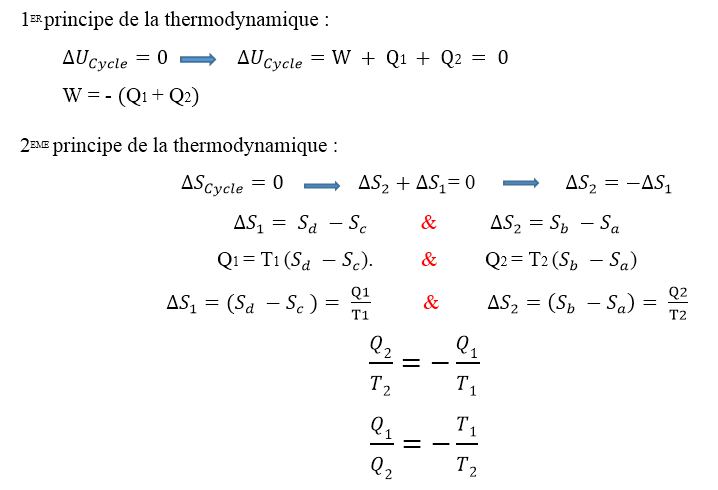 Q1: Chaleur cédée par le fluide au cours d'un cycle. 
    Q2: Chaleur absorbée par le fluide au cours d'un cycle
Cycle frigorifique de Carnot
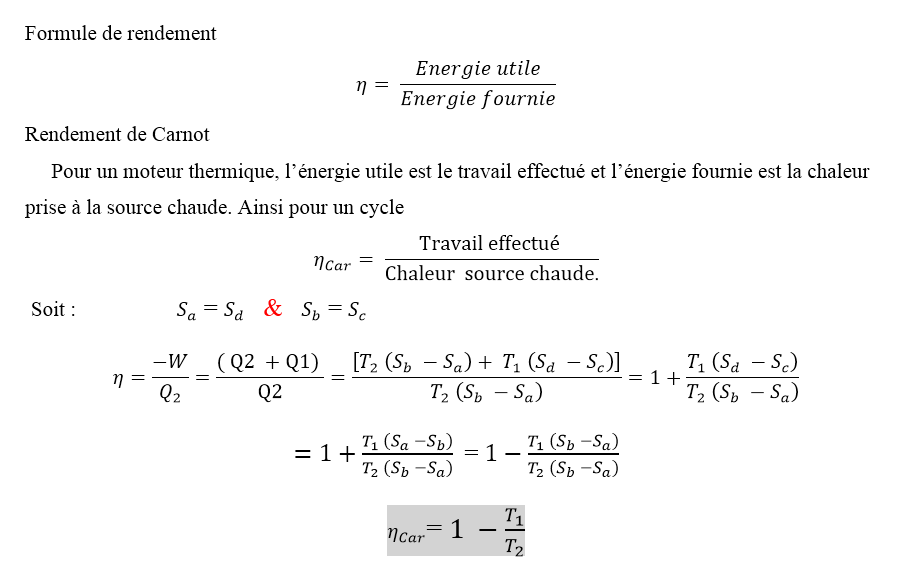 Cycle frigorifique de Carnot
Rendement d’une IF & PAC
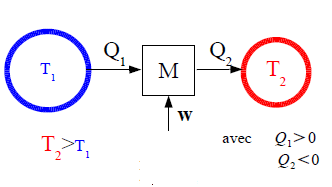 Cycle frigorifique de Carnot
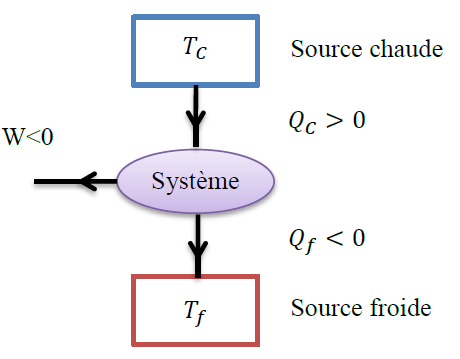 Chapitre 2
Cycle Thermodynamique D’une
Machine Frigorifique
A Compression De Vapeur
La chaleur ne peut pas passer d’une source froide à une source chaude d’une manière Spontanément L


Système                                          Fournir                  particulier                                 une Energie
Notion
Cycle frigorifique
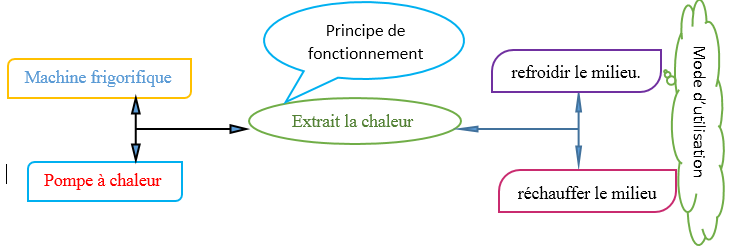 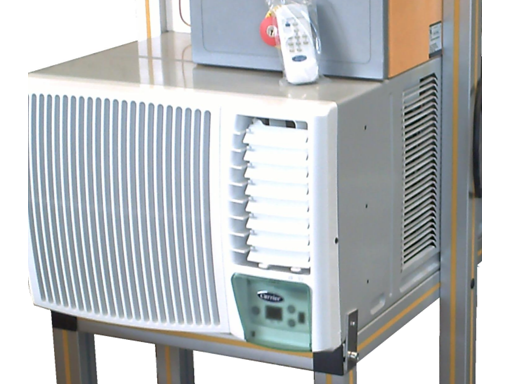 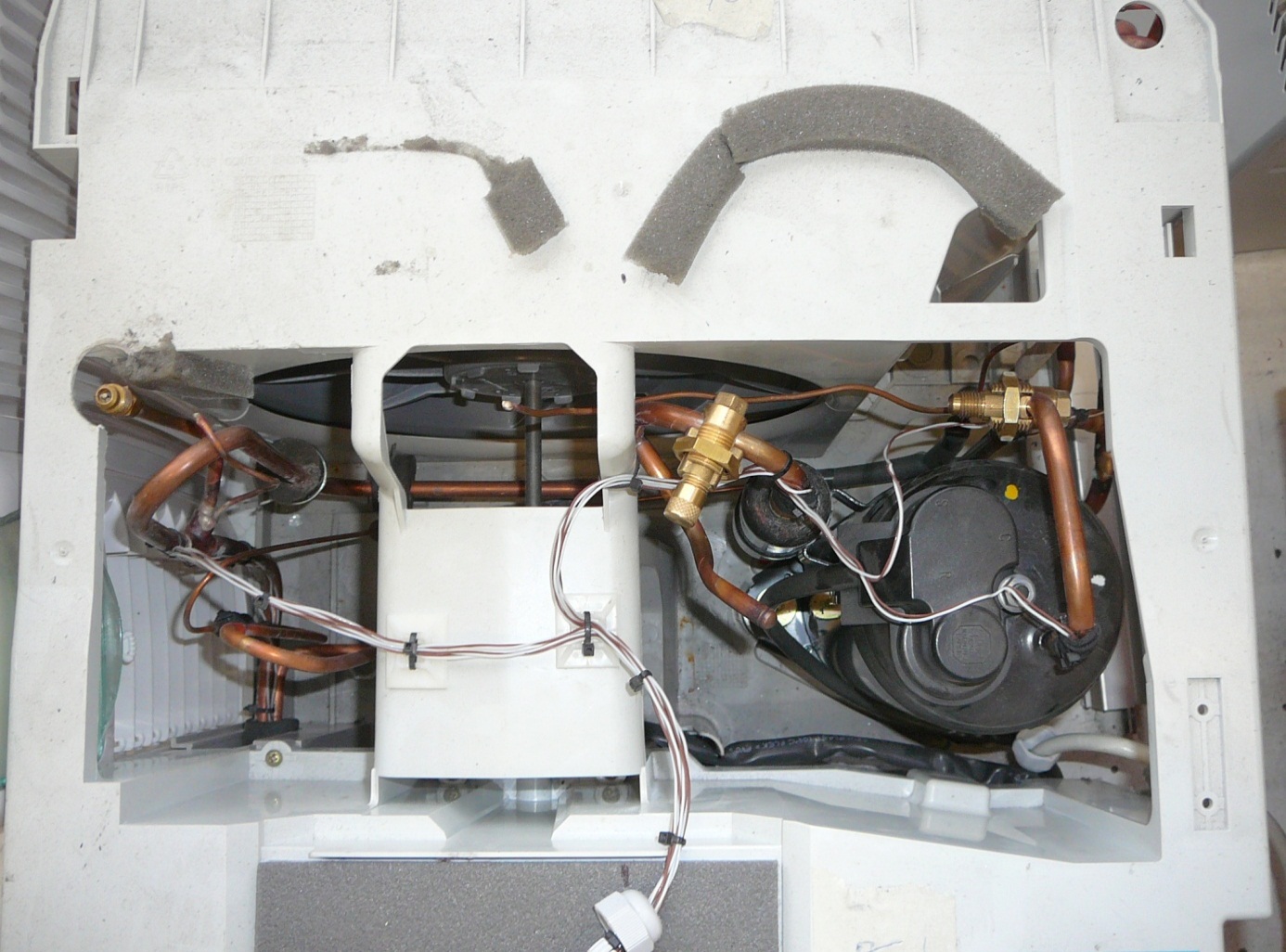 Cycle frigorifique
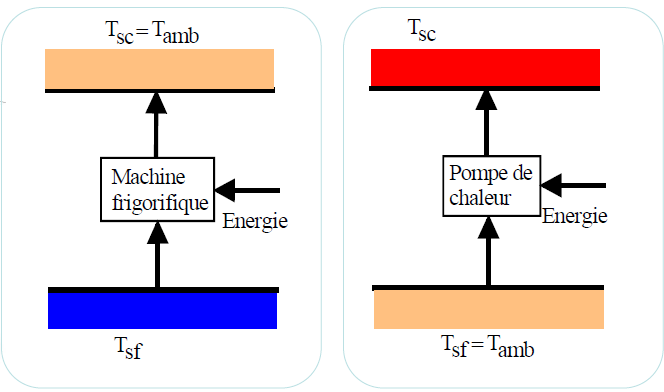 Cycle frigorifique
Machine frigorifique
- Compresseur 
- Deux échangeurs
(évaporateur, Condenseur)
Détendeur
Fréon
Principaux
Une machine frigorifique 
Est une installation frigorifique qui sert à absorber la chaleur d’une source froide pour refroidir un objet, conserver un aliment …….
Composition
Annexes
Réglage
Contrôle
Cycle frigorifique
Voir la vidéo   01
1- Circuit Frigo
Cycle frigorifique
Principe de fonctionnement
La machine à compression est un système fermé contient un fluide du travail (fréon), il se compose de deux échangeurs, l’un est appelé évaporateur il absorbe la chaleur de milieu où se trouve, et l'autre est le condenseur il dégage la chaleur absorbée vers l’extérieure. Entre les échangeurs on trouve le compresseur (pompe),
 la vapeur provenant de l’évaporateur à basse pression est aspirée par le compresseur puis elle se comprime (augmentation de la pression), et par conséquence il aura un accroissement de la température, la vapeur comprimée est refoulée par le compresseur aux condenseur à haute pression.  La chute de pression pour le retour du liquide à l’évaporateur est assurée par un détendeur (vanne d’expansion) qui relier les deux échangeurs.
Cycle frigorifique
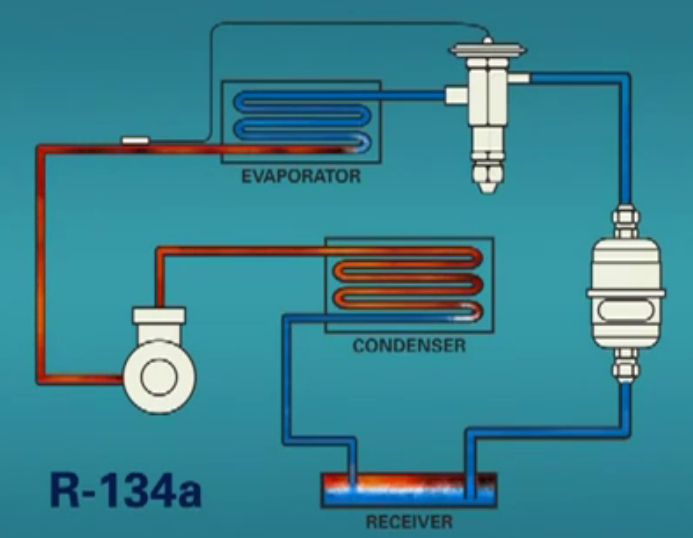 Vapeur
Cycle frigorifique
Schéma de principe d’une IF
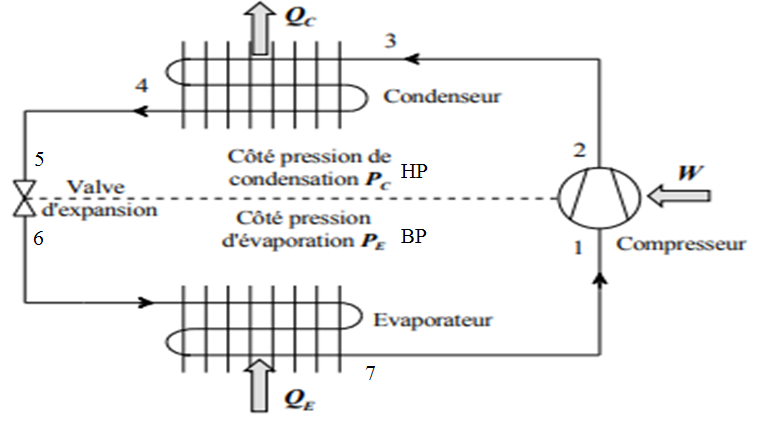 Cycle frigorifique
Représentation du Cycle frigorifique
Vidéo   02
2 - Cycle de Réfrigération
3 - Machine frigorifique
4 - Circuit _ diagramme
5 - Cycle
Diagramme Mollier
Nommé autre fois
Diagramme (logP-h)
Diagramme Mollier
permet de tracer le parcours de fluide frigorigène dans l’installation et aussi de déterminer le bilan énergétique de cette  installation
Diagramme Mollier
Présentation du diagramme de Mollier
Diagramme Enthalpique
Diagramme Mollier
Cycle frigorifique
Cycle Pratique
Cycle Théorique (Base)
Cycle Théorique
Diagramme Mollier
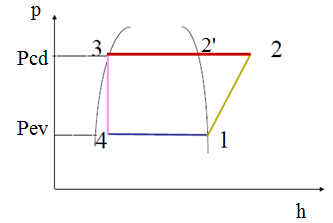 Cycle Pratique
Diagramme Mollier
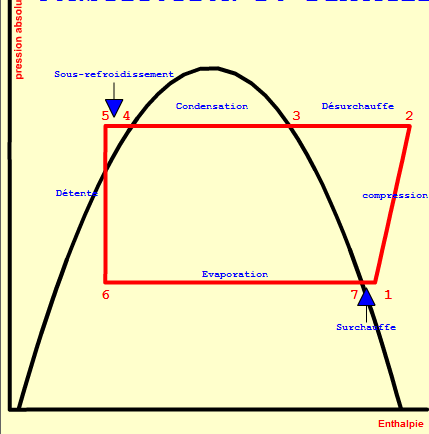 Transformations
Transformations subit par le fréon
1 à 2  Compression isentropique 
2 à 3  Désurchauffe de la vapeur 
3 à 4  Condensation de la vapeur à pression constante ( Haute pression) 
4 à 5  Sous-Refroidissement 
5 à 6  Détente Isenthalpique,  h = Constant
6 à 7  Evaporation de liquide à pression constante ( Basse pression)
7 à 1 Surchauffe de la vapeur
Bilan Energétique
1- Calcul de la surchauffe
2- Calcul du sous-refroidissement
Bilan Energétique
Tableau présent quelques valeurs expérimentaux d’écarts température
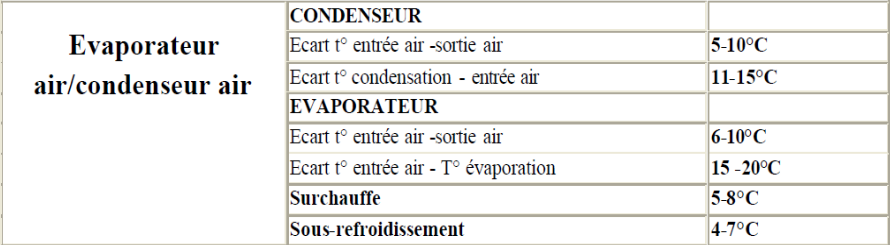 Bilan Energétique
Puissance de chaque composant
Fluide frigorigène
Fluides Frigorigènes